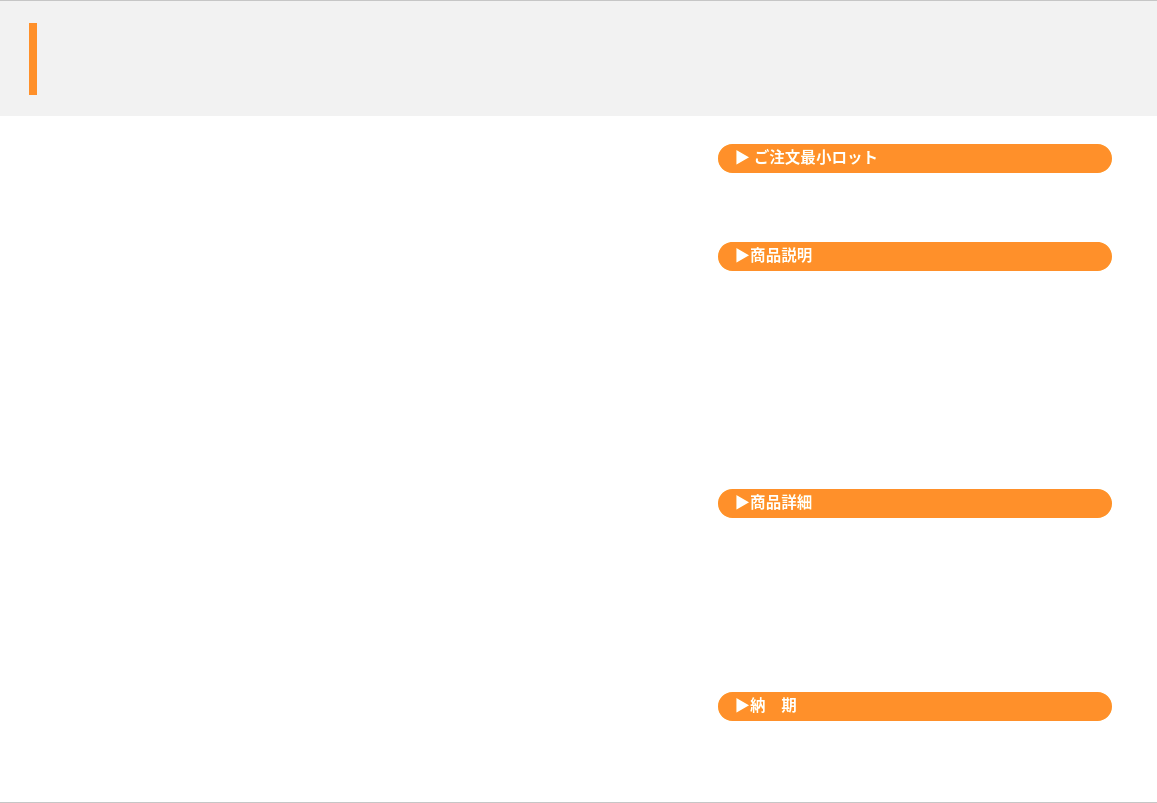 レザー調ラゲッジタグS
レザー調素材で高級感あり
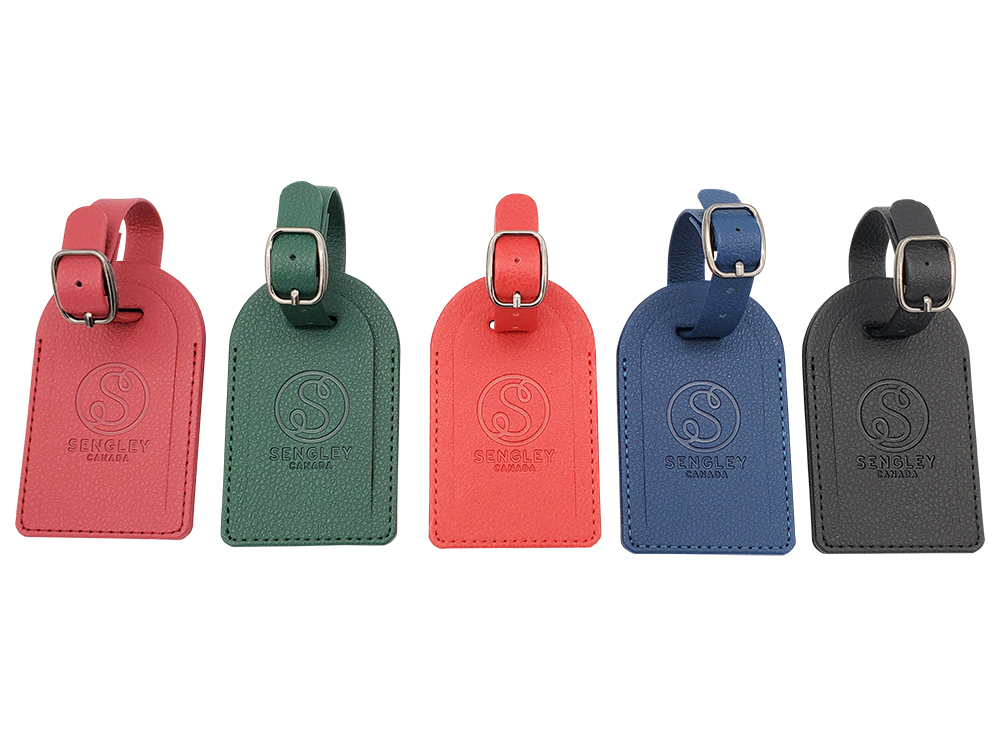 500個から
旅行や出張時のスーツケースに欠かせない
ラゲッジタグ。
レザー調生地で高級感があります。
Ｌサイズもあり。
品　番　　org529
サイズ　　約53x88mm
材　質　　PUレザー
名入れ　　型押し又は箔押し（シルク印刷、フルカラー印刷も可）
外　装　　個別PP袋入
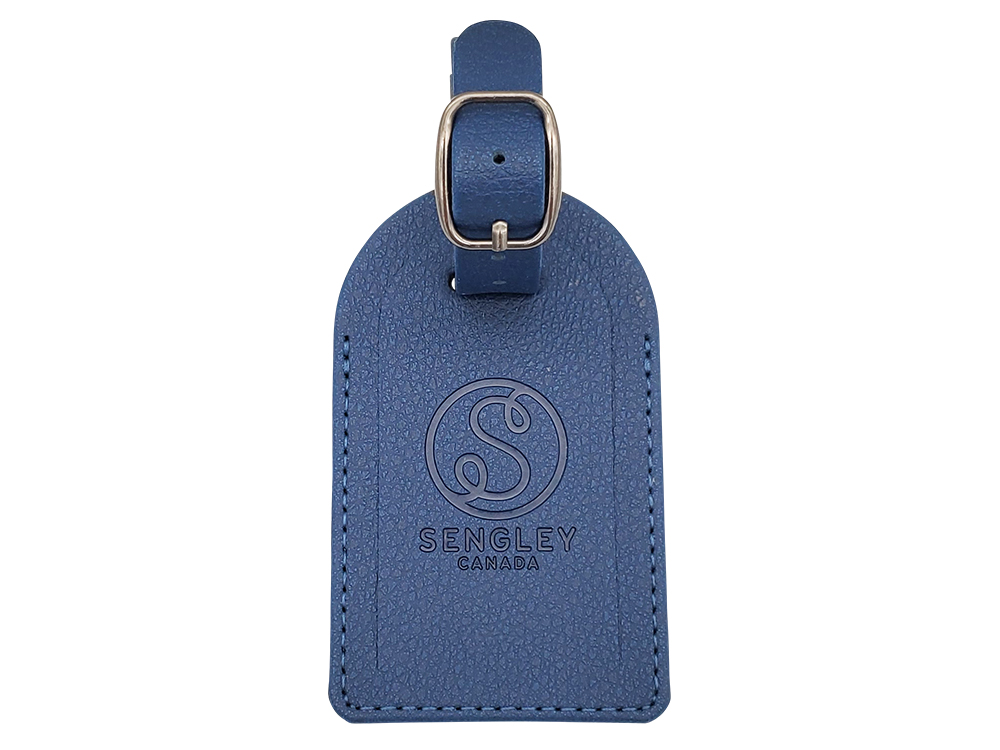 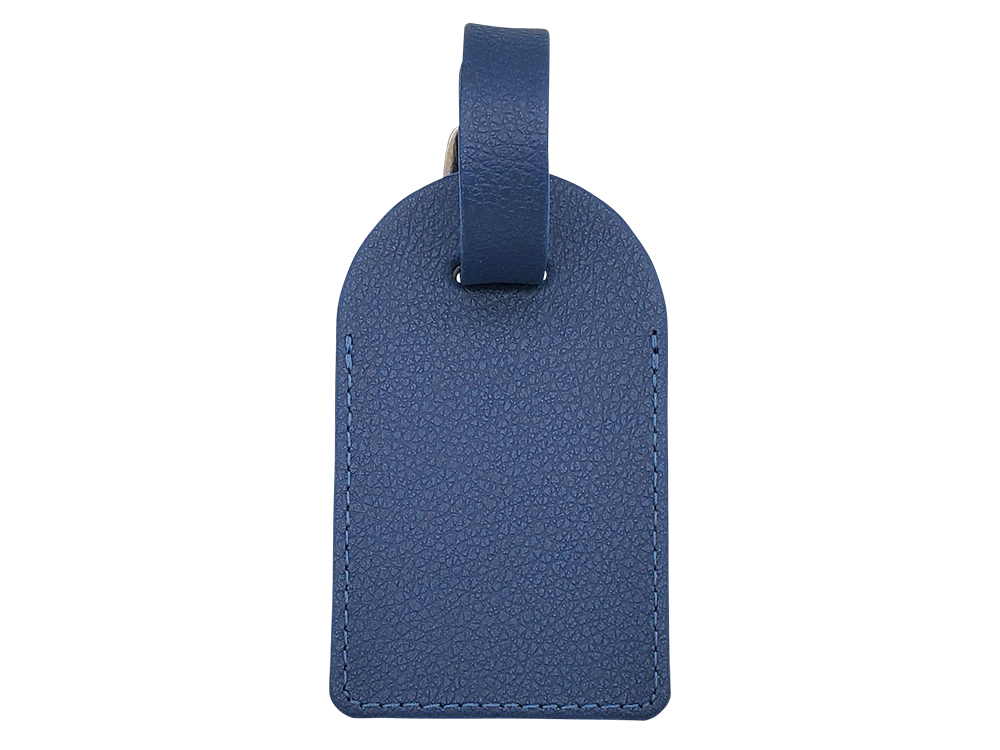 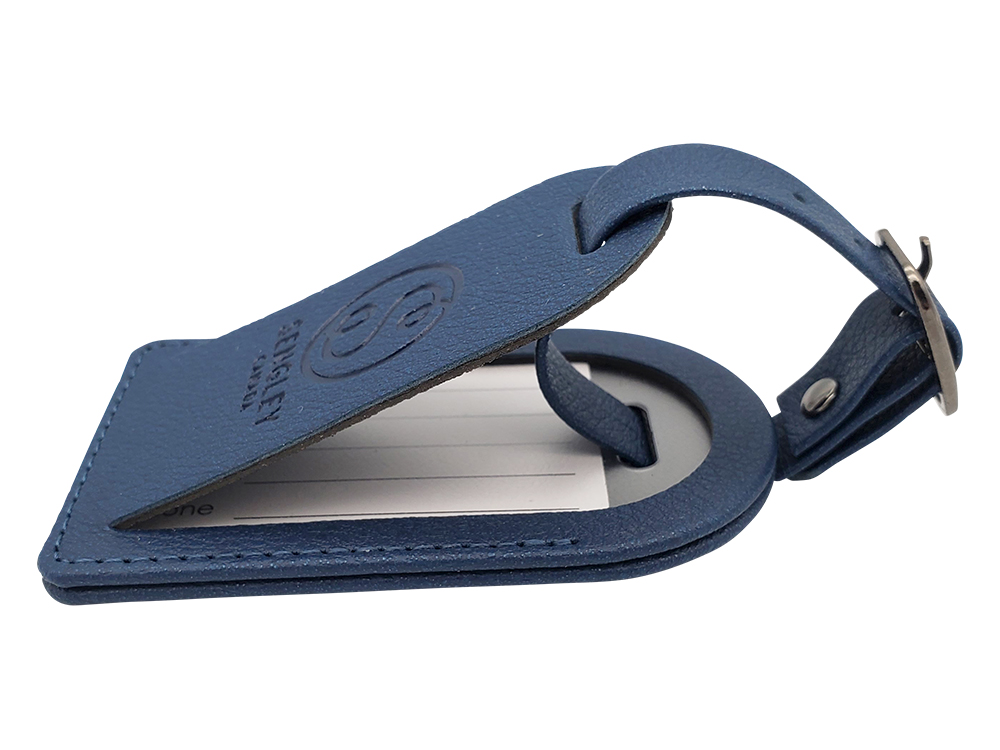 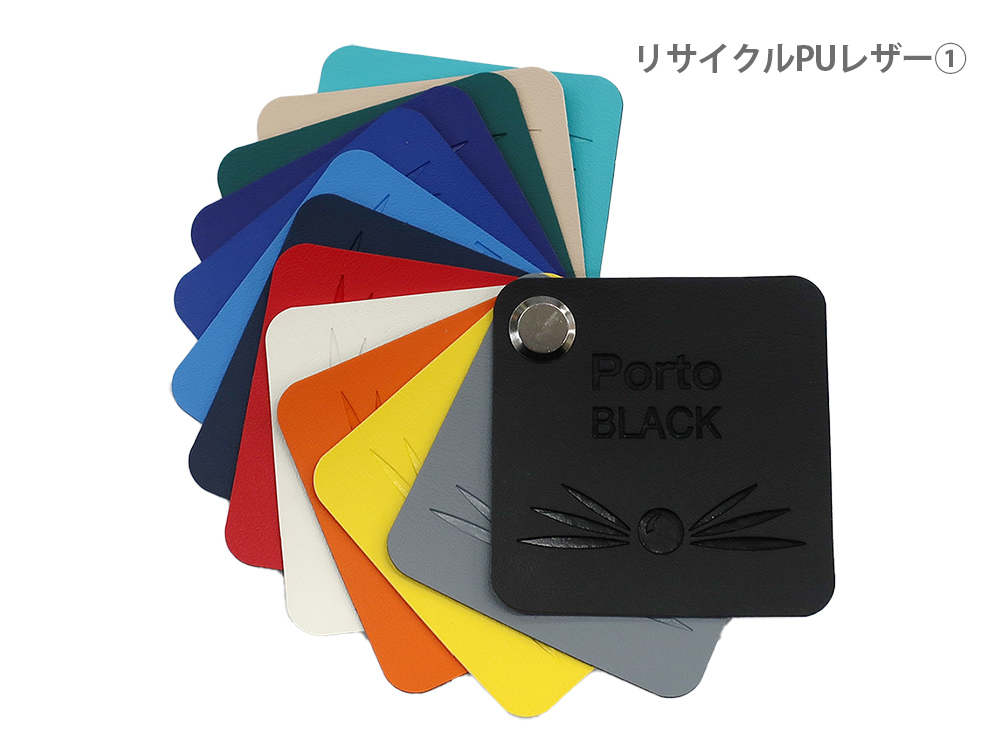 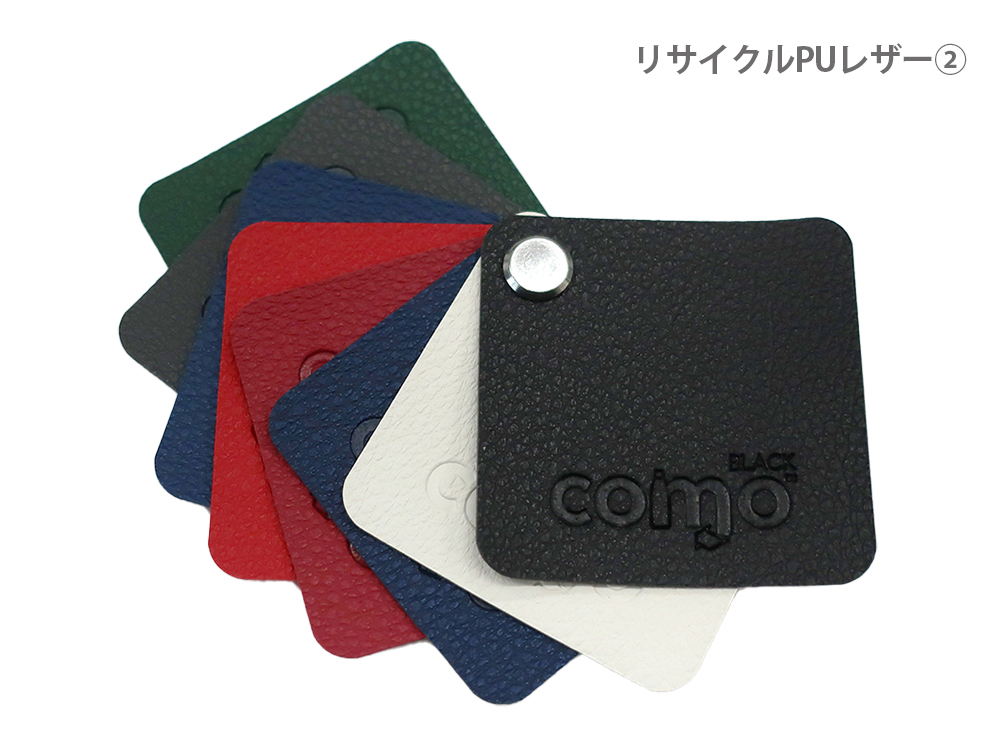 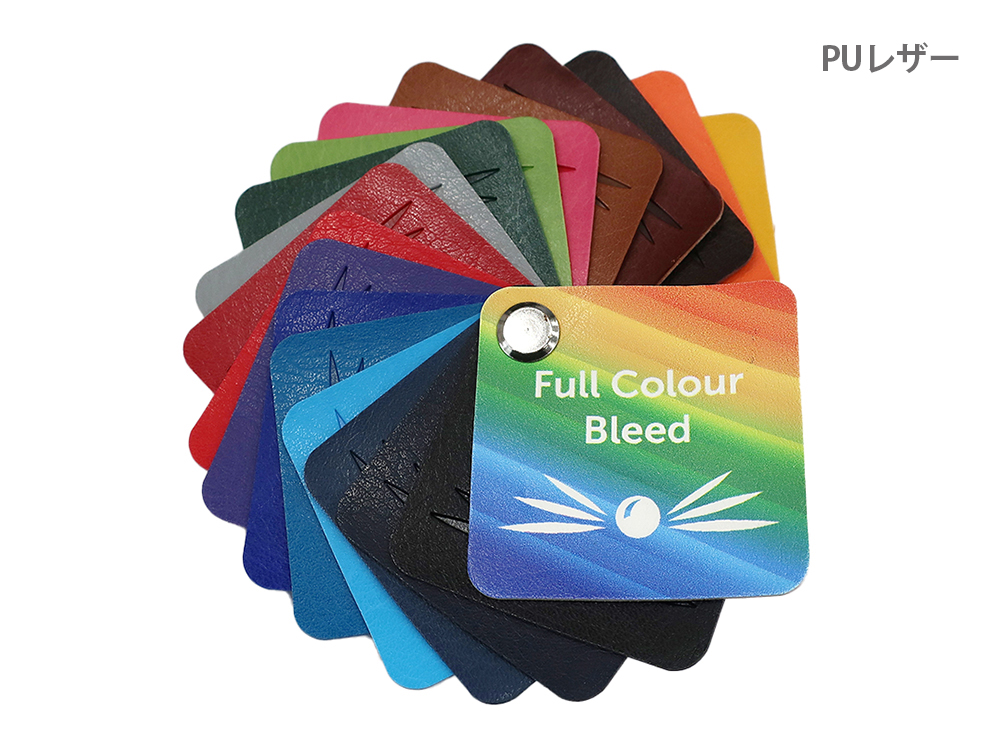 校了後約50日～